Тема 11. Гібридні війни як механізм геополітичної експансії росії

План

 Витоки та особливості формування зовнішньої політики росії. Основні принципи зовнішньої політики СРСР  щодо країн радянської зони впливу.
 Інтеграційна політика росії щодо нових незалежних держав.
 СНД, ЄАЕС, ОДКБ, БРІКС, як інструменти реалізації геостратегії росії.
 Зовнішньополітичні інструменти геостратегії росії під час російсько-української війни. 
 Російсько-північнокорейські взаємини на сучасному етапі та ризики для регіональної і міжнародної безпеки.
 Геостратегічний вектор росії на співпрацю з Китаєм.
1. Витоки та особливості формування зовнішньої політики росії. Основні принципи зовнішньої політики СРСР щодо країн радянської зони впливу
Історичне підґрунтя:
Імперські амбіції росії з XVIII ст.
Контроль над сусідніми територіями через військову силу та політичний тиск.
Політика СРСР щодо країн соцтабору:
Створення "санітарного кордону" між Заходом і СРСР.
Використання військового та економічного контролю (Угорщина 1956, Чехословаччина 1968).
Спадщина радянської політики у сучасній росії:
Відновлення впливу через "русскій мір".
Використання силових методів, інформаційних кампаній.
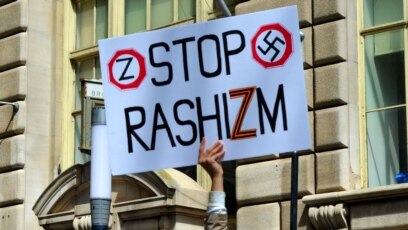 2. Інтеграційна політика росії щодо нових незалежних держав
Пострадянський простір як зона впливу:
Політика "багатовекторності" росії для збереження контролю.
Вплив через економічні, політичні та енергетичні механізми.
Гібридні методи впливу:
Підтримка проросійських політичних сил (Білорусь, Казахстан, Молдова).
Використання енергетичного шантажу та економічної залежності.
Дестабілізація ситуації у країнах-сусідах:
Підтримка сепаратистських рухів (Придністров'я, Донбас).
Інформаційні кампанії, втручання у вибори.
3. СНД, ЄАЕС, ОДКБ, БРІКС як інструменти реалізації геостратегії росії
СНД (Співдружність Незалежних Держав):
Політичний інструмент контролю над пострадянським простором.
Обмежений вплив через відмову окремих країн від активної участі.
ЄАЕС (Євразійський економічний союз):
Економічна інтеграція як метод збереження залежності сусідніх країн.
Фактична домінація росії у структурах союзу.
ОДКБ (Організація Договору про колективну безпеку):
Військово-політичний альянс як альтернатива НАТО.
Використання для контролю над країнами-учасниками (Казахстан 2022).
БРІКС (Бразилія, росія, Індія, Китай, ПАР):
Антизахідний геополітичний блок.
Намагання просувати альтернативні економічні та фінансові механізми.
4. Зовнішньополітичні інструменти геостратегії росії під час російсько-української війни
Гібридна агресія:
Використання "зелених чоловічків" у 2014 р.
Підтримка незаконних збройних формувань на Донбасі.
Енергетичний шантаж:
Маніпуляції постачанням газу та нафти до Європи.
Намагання послабити підтримку України через економічний тиск.
Інформаційна війна:
Пропаганда через державні ЗМІ (RT, Sputnik).
Фейки та дезінформація для дискредитації України на міжнародному рівні.
Співпраця з терористичними режимами:
Використання іранських дронів, військові контракти з КНДР.
5. Російсько-північнокорейські взаємини на сучасному етапі та ризики для регіональної і міжнародної безпеки
Сучасний рівень співпраці:
Військова підтримка росії з боку КНДР (боєприпаси, артилерія).
Технологічний обмін у сфері ракетобудування.
Ризики для регіональної безпеки:
Посилення конфронтації у Східній Азії (КНДР—США, Південна Корея, Японія).
Розширення санкційних механізмів ООН.
Загрози для міжнародної безпеки:
Використання КНДР як логістичного хабу для обходу санкцій.
Можливий обмін військовими технологіями між Пхеньяном і Москвою.
6. Геостратегічний вектор росії на співпрацю з Китаєм
Стратегічне партнерство:
Альянс проти США та Заходу.
Спільні економічні та військові проекти.
Енергетична залежність росії від Китаю:
Китай став головним покупцем російських енергоресурсів.
Дисконтні ціни на газ та нафту через санкції.
Політичні та військові аспекти співпраці:
Китай використовує росію для відволікання уваги США.
Відсутність реальної військової підтримки з боку КНР.
Можливі майбутні ризики для росії:
Домінація Китаю у регіоні Центральної Азії.
Використання слабкості росії для власної економічної вигоди.
ДЯКУЮ ЗА УВАГУ!!!